Bellwork
Compare and contrast lipids and carbohydrates.
Chemical Reactions
What is a chemical reaction?
A chemical reaction changes substances (such as oxygen and sugar) into different substances by breaking and making chemical bonds.
Ex: Photosynthesis
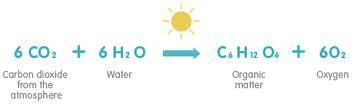 Reactants vs. Products
Reactants are the substances changed during a chemical reaction.
Products are the substances made by a chemical reaction.
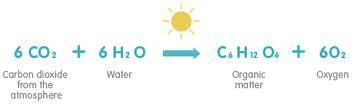 Exothermic Reactions
Exothermic reactions release more energy than it absorbs (takes in).
Example: Fireflies give off light that comes from an exothermic reaction.
Endothermic Reaction
Endothermic chemical reactions absorbs more energy than it releases. 
Example: Photosynthesis
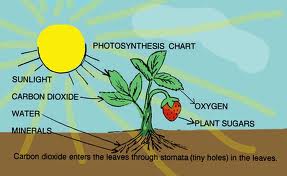